SoLID Magnet Update
Zhiwen Zhao (UVa), Paul Reimer (ANL)


SoLID  Collboration Meeting
2013/03
CLEO
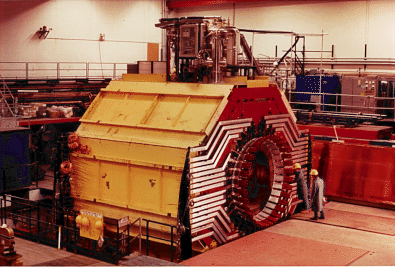 CLEO-II magnet was built in early 1980s by Oxford in England.
Coil is divided into 3 sections, each section has two layers
Coil total 1282 turns. Upstream:  166; Central: 309; Downstream: 166 turns per layer. The current density in the end sections is 4% higher than in the middle section.
Max current is 3266A and average current density of 1.2MA/m, this reach 1.5T field
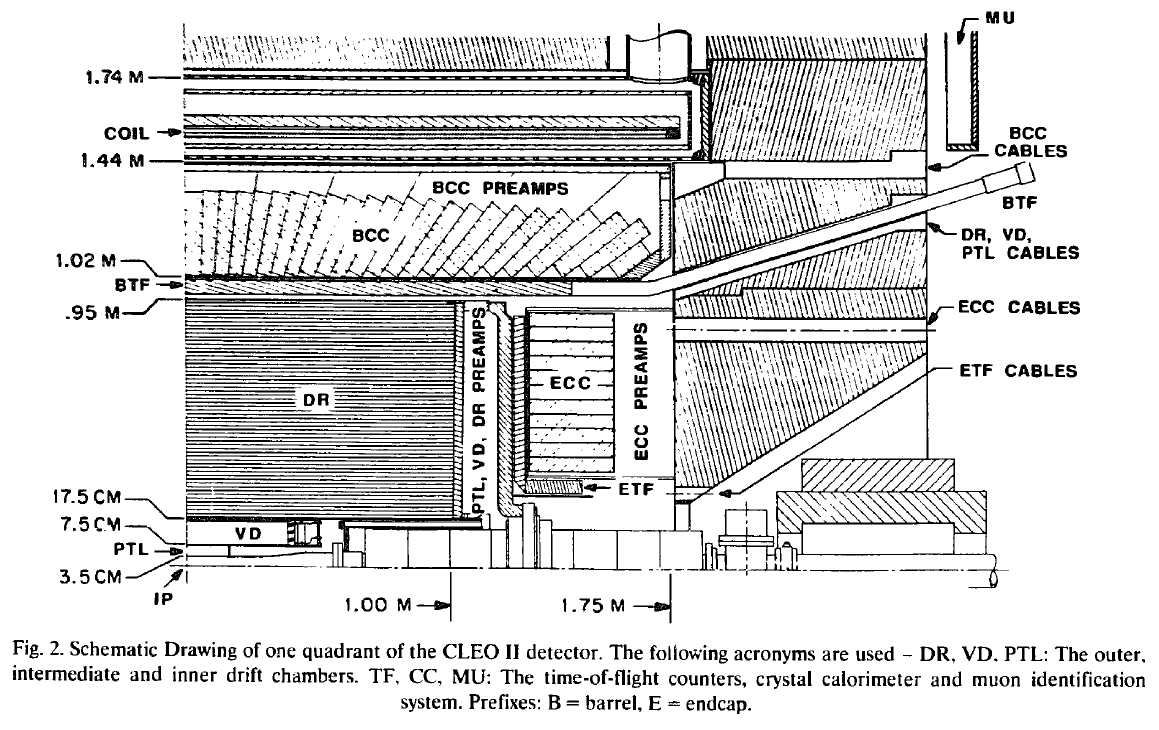 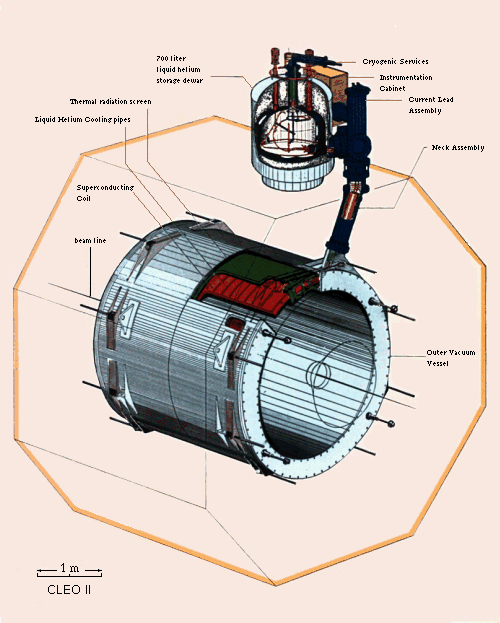 SoLID Collaboration Meeting  2013/03
2
CLEO
Barrel flux return is provided by 3 layers of iron separated by spacers
It’s in octagon
2 collars supports barrel irons and holding 4 coil rods in horizontal direction.
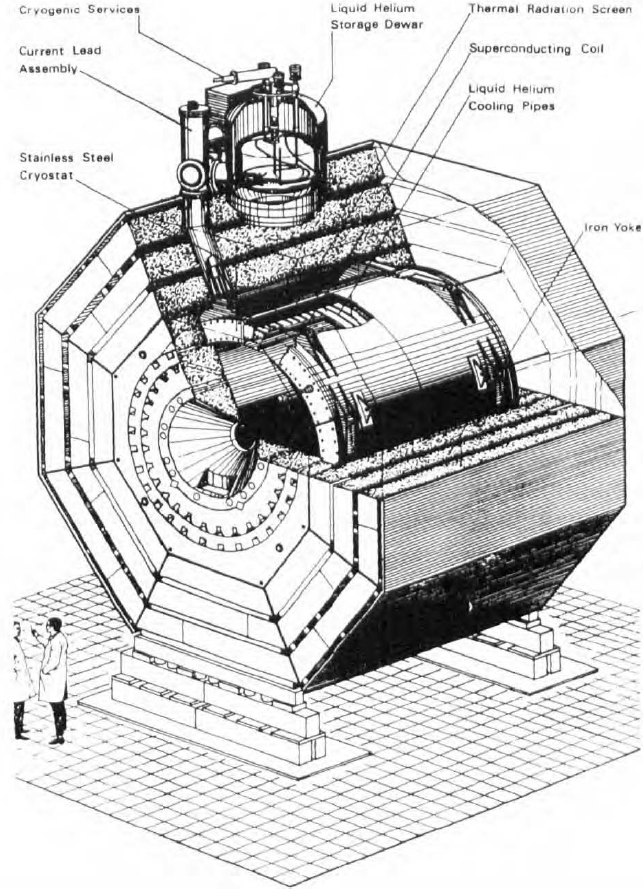 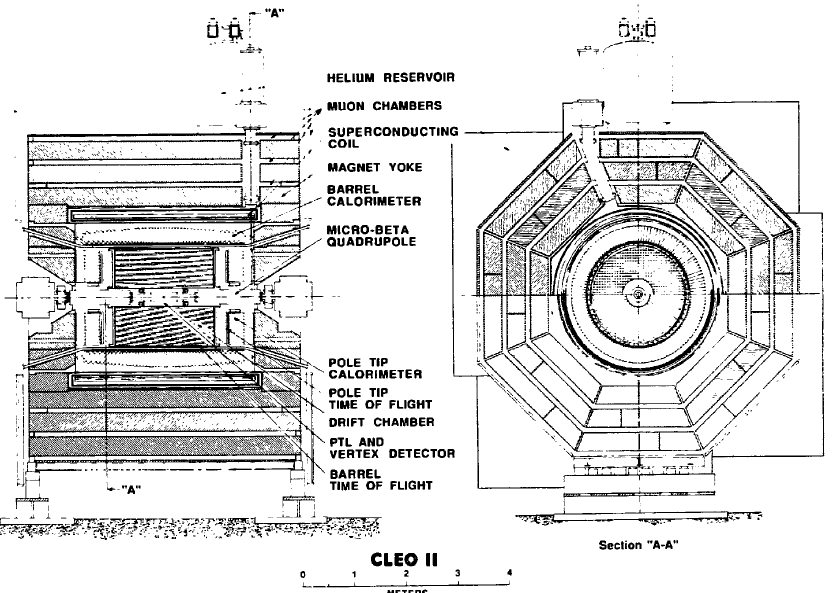 SoLID Collaboration Meeting  2013/03
3
Will Oren visited Cornell
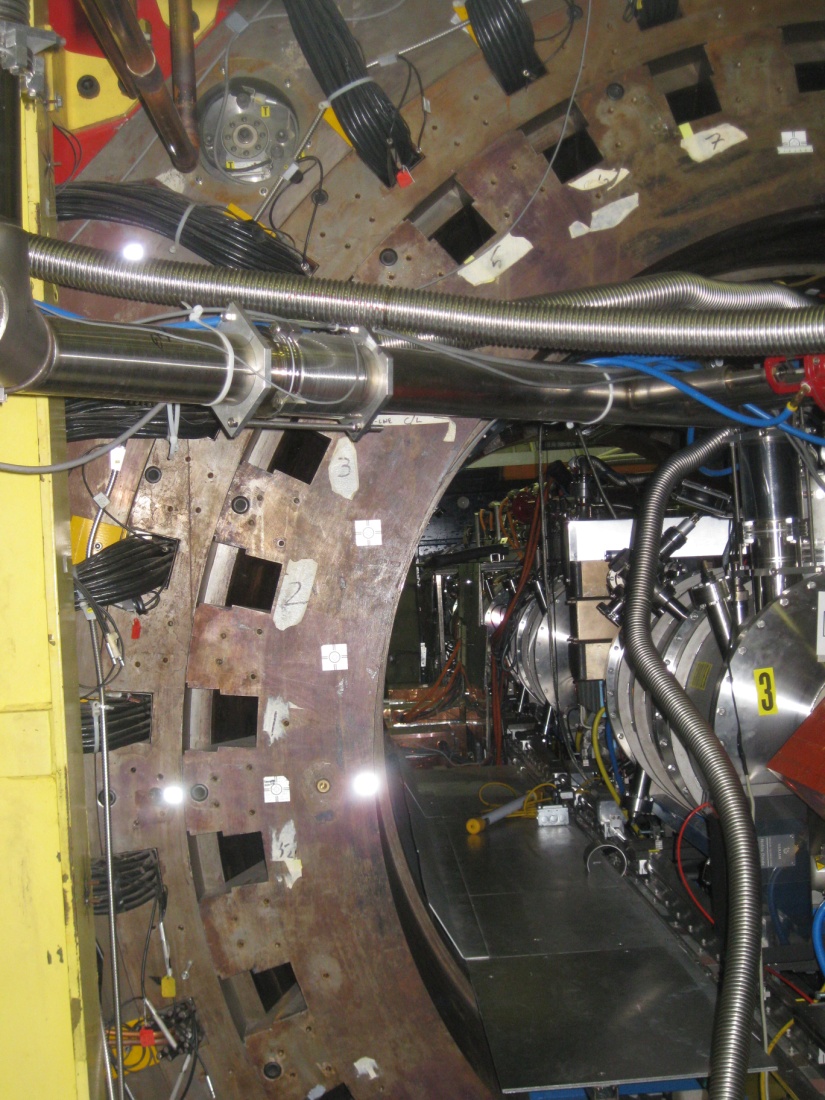 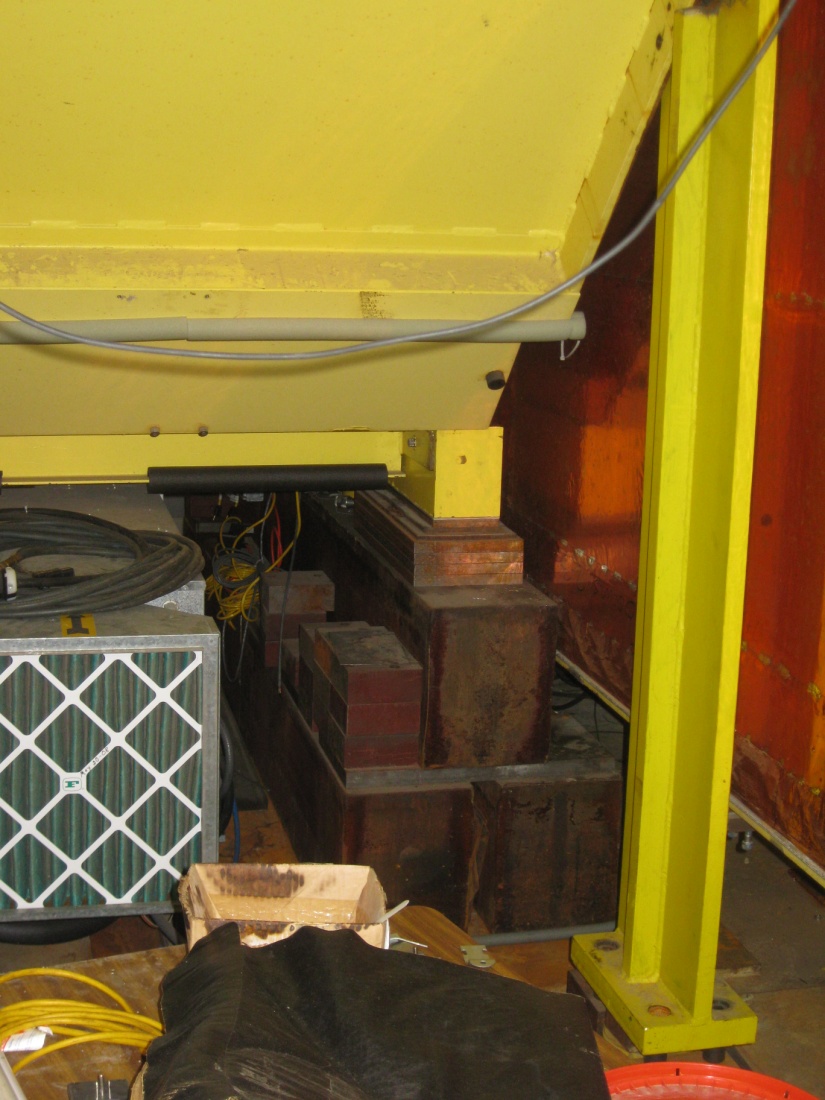 SoLID Collaboration Meeting  2013/03
4
The outer layer 
46cm thick
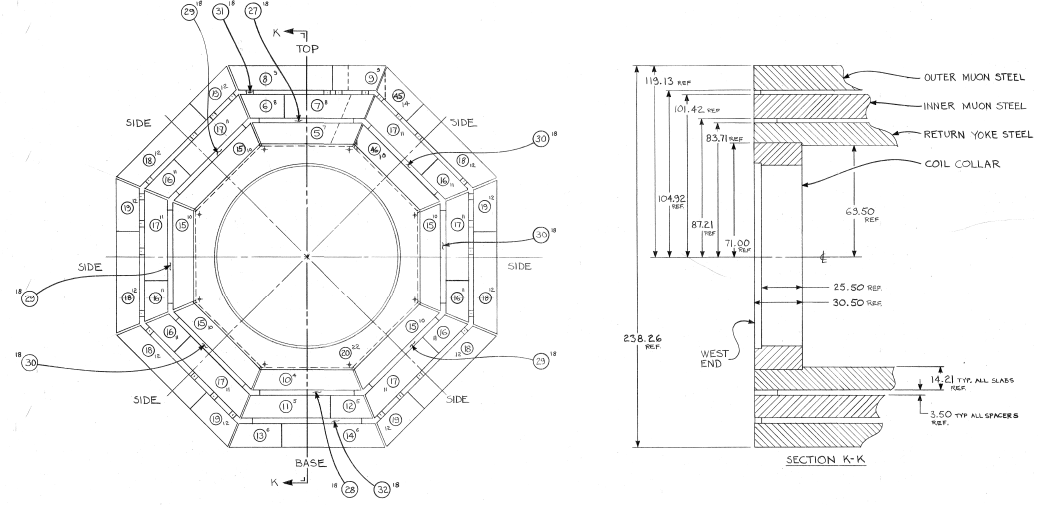 SoLID Collaboration Meeting  2013/03
5
From CLEO-II to SoLID (reused parts)
Reuse coil and cryostat
 Take two layers of barrel yoke and spacer, keep the upstream ends unchanged, cut the downstream ends (75cm) to our need.
 Take the upstream collar unchanged, and cut the downstream collar or make a new one to satisfy the acceptance requirement.  Make sure the coil rods can still be supported by two collars under axial force
 All other parts of yokes are new.
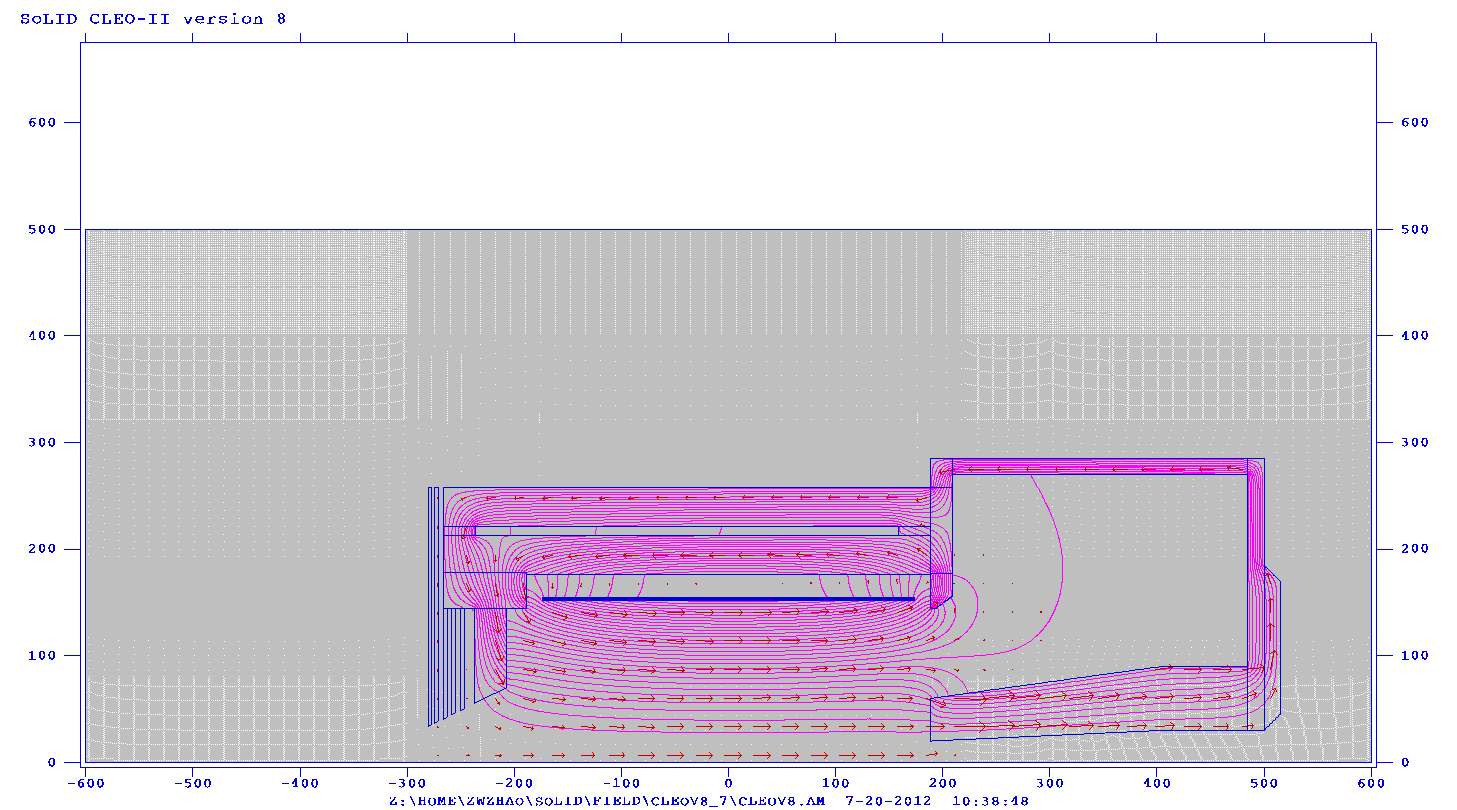 Endcap Donut
Barrel Yoke Outer
Endcap Bottom
Collar Downstream
The parts from CLEO-II is in the red box
Spacer
Spacer
Barrel Yoke Inner
Collar Upstream
Coil
Front Piece
shield
Endcap Nose
SoLID Collaboration Meeting  2013/03
6
From CLEO-II to SoLID (new parts)
All new parts need to be customized made. 
  But it’s unclear if they will be made of newly machined iron ($6/lb) or we can get some unused CLEO-II iron machined (cost?)
  We might try to use some “stock” parts to save machining cost.
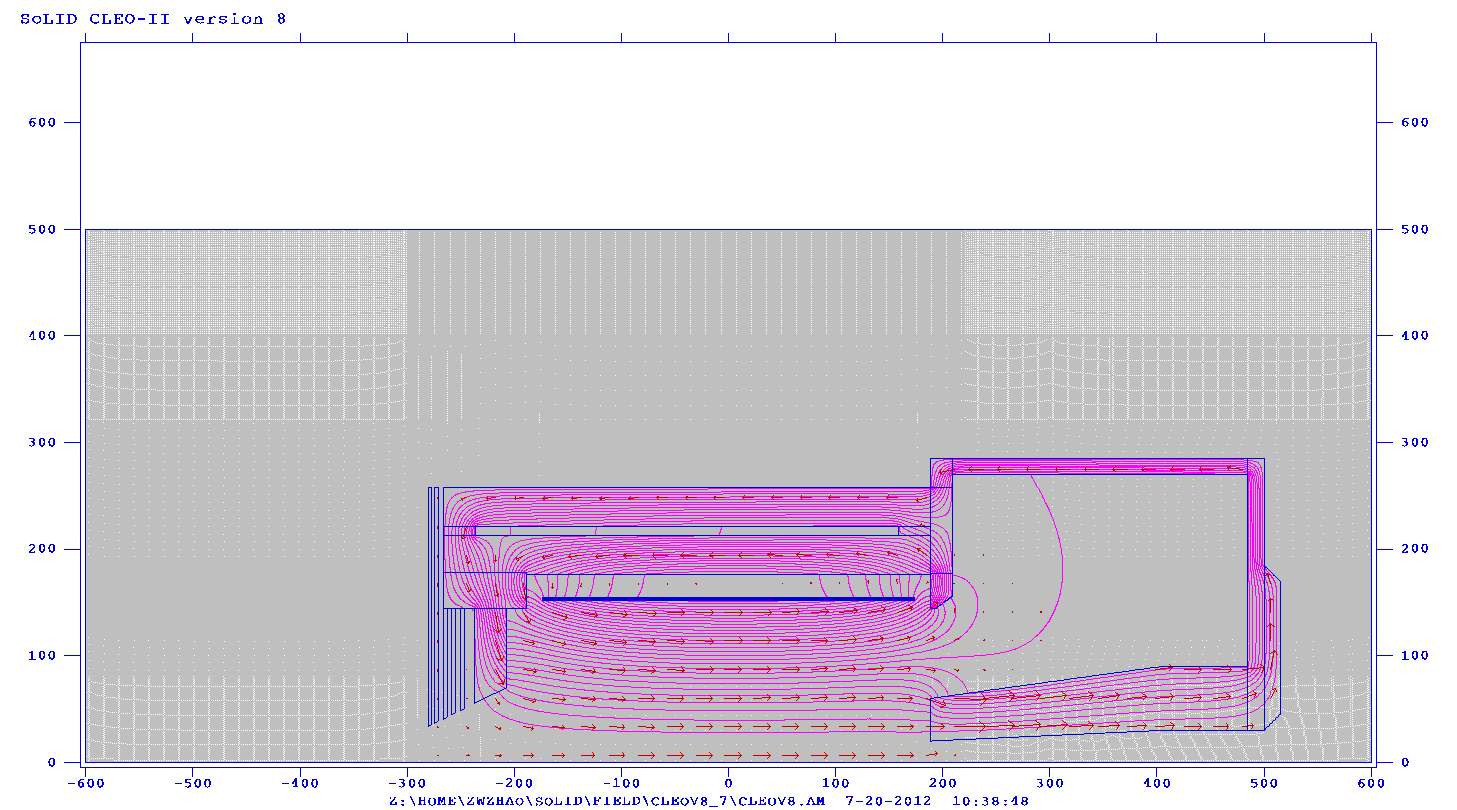 Endcap donut: 15cm thick and has 15cm clearance to HallA floor (10 feet high)
 Endcap bottom: two 15cm plates
 Endcap nose: flat at back to give clearance for SIDIS forward angle EC and has slope at front to give clearance for cherenkov.
 Collar downstream: 20cm thick and can be in one piece
 Front Piece: 30cm thick and can move along z to adjust force on coil
 shielding: a few 4cm thick plates with gaps in between.
Endcap Donut
Barrel Yoke Outer
Endcap Bottom
Collar Downstream
The parts from CLEO-II is in the red box
Spacer
Spacer
Barrel Yoke Inner
Collar Upstream
Coil
Front Piece
shield
Endcap Nose
SoLID Collaboration Meeting  2013/03
7
Cut the donut (15cm thick, 276cm long) out of the outer layer (46cm thick, 533cm long)
Beamline height 10 feet (305cm)
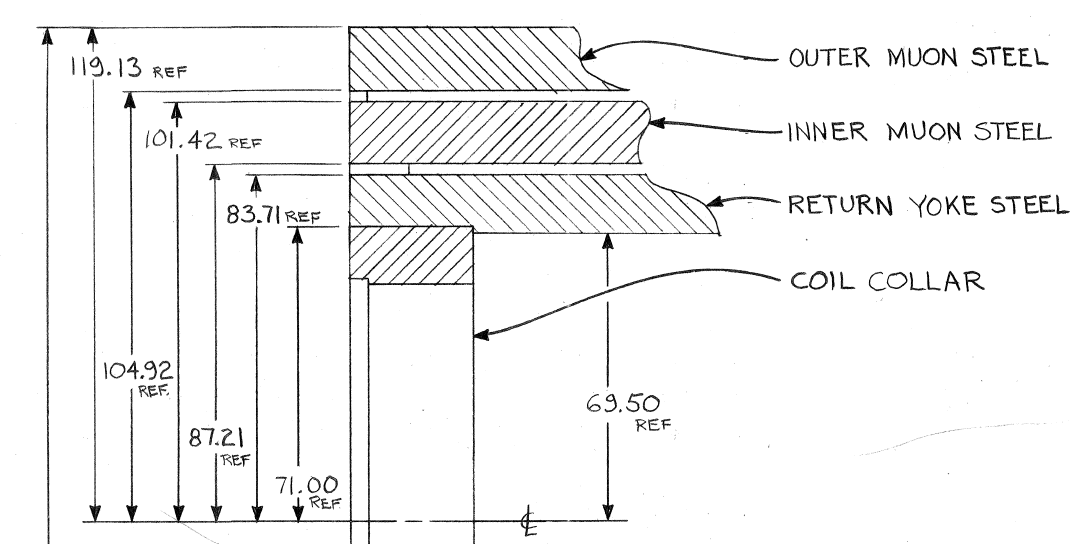 SoLID Collaboration Meeting  2013/03
8
PVDIS target requirement
The chamber needs 30” clearance while we has only 26”
Make the first two planes opening to 30”
Check how field changes
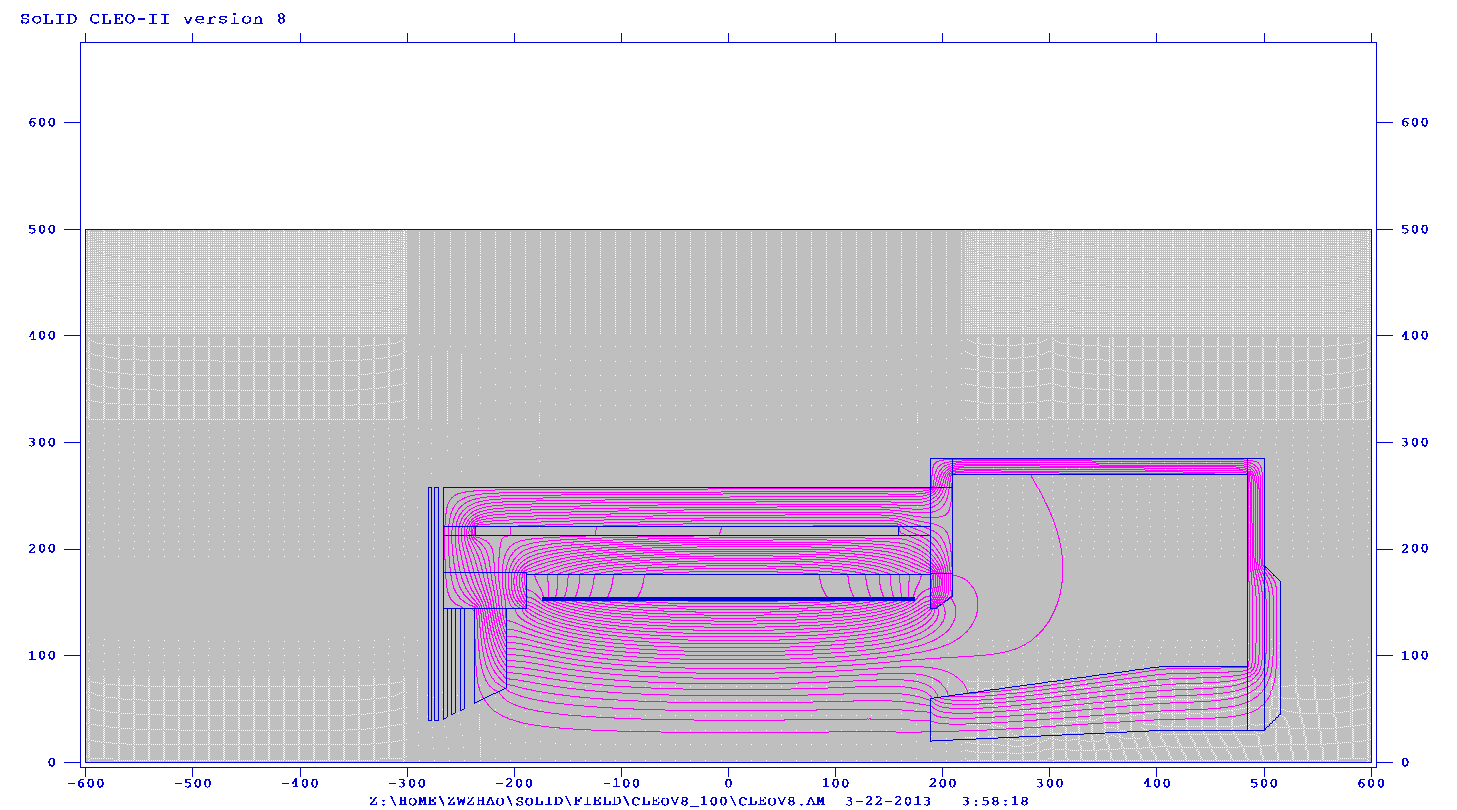 SoLID Collaboration Meeting  2013/03
9
Field
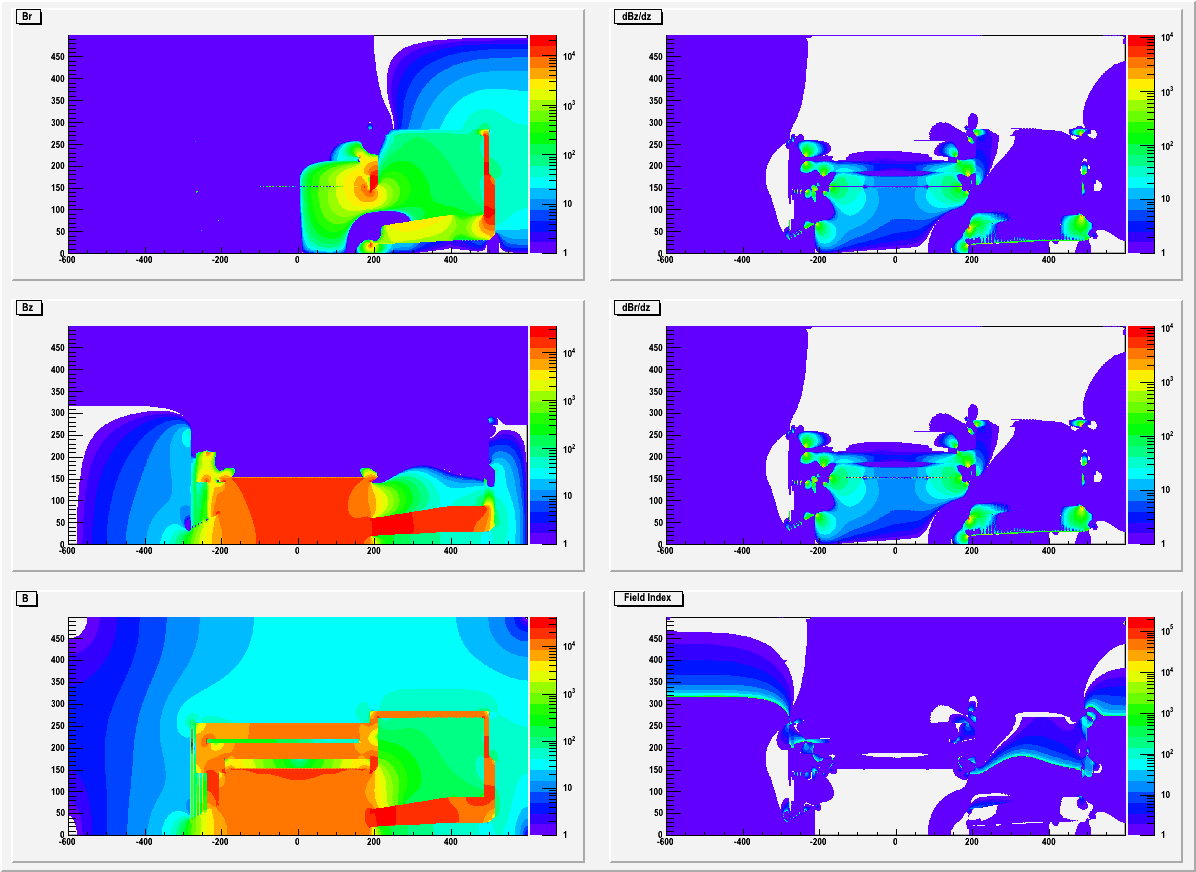 SoLID Collaboration Meeting  2013/03
10
The field change is small within solenoid
Need to study the fringe field at SIDIS target
Field Difference
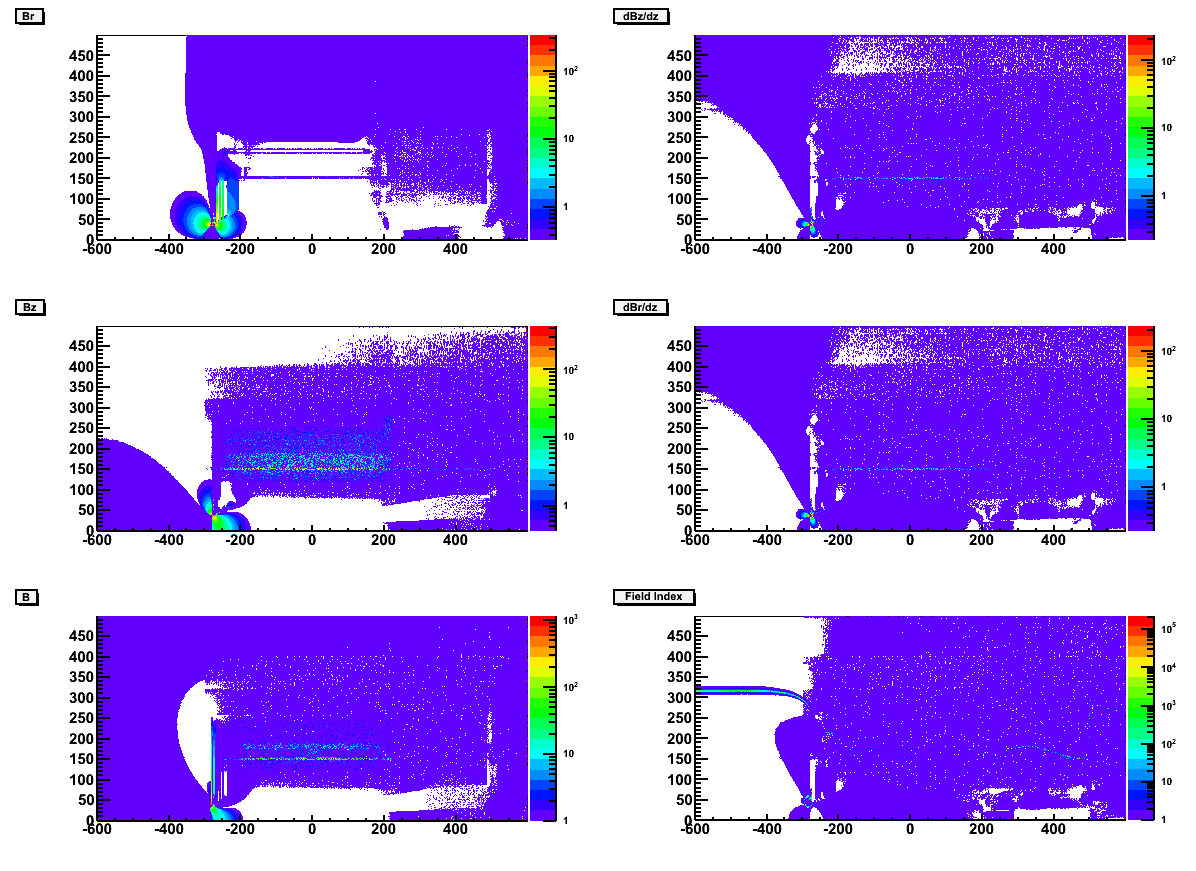 SoLID Collaboration Meeting  2013/03
11
Summary
To use the extra iron or not is more or less a cost question.
Fringe field can be tuned (correction coil alike), need more time.
More advanced software like TOSCA to do further work
More input from CLEO people will help fine tune things. We need to gather more info from them.
Iteration with engineering.
SoLID Collaboration Meeting  2013/03
12
backup
SoLID Collaboration Meeting  2013/03
13
SOLID CLEO Acceptance
PVDIS physics requires opening angle from 22 - 35o
 target at z= 10cm 
 geometry openings is 21 - 36o
 clearance to endcup nose at endcup entrance (z=189cm) is 12cm for 22o and 8cm for 21o
 clearance to endcup donut at forwardangle EC back (z=370cm) is 10cm for 35o and 5cm for 35.5o
 beamline opening angle at endcup bottom is 3.5o
 SIDIS physics requires opening angle from 8 - 24o, JPsi physics requires opening angle from 8 - 26o
 target at z= -350cm 
 geometry openings is 7.5 – 26.3o
 clearance to endcup nose at endcup entrance (z=189cm) is 15cm for 8o
 clearance to endcup nose at forwardangle EC front (z=405cm) is 15cm for 8o
 beamline opening angle at endcup bottom is 2o
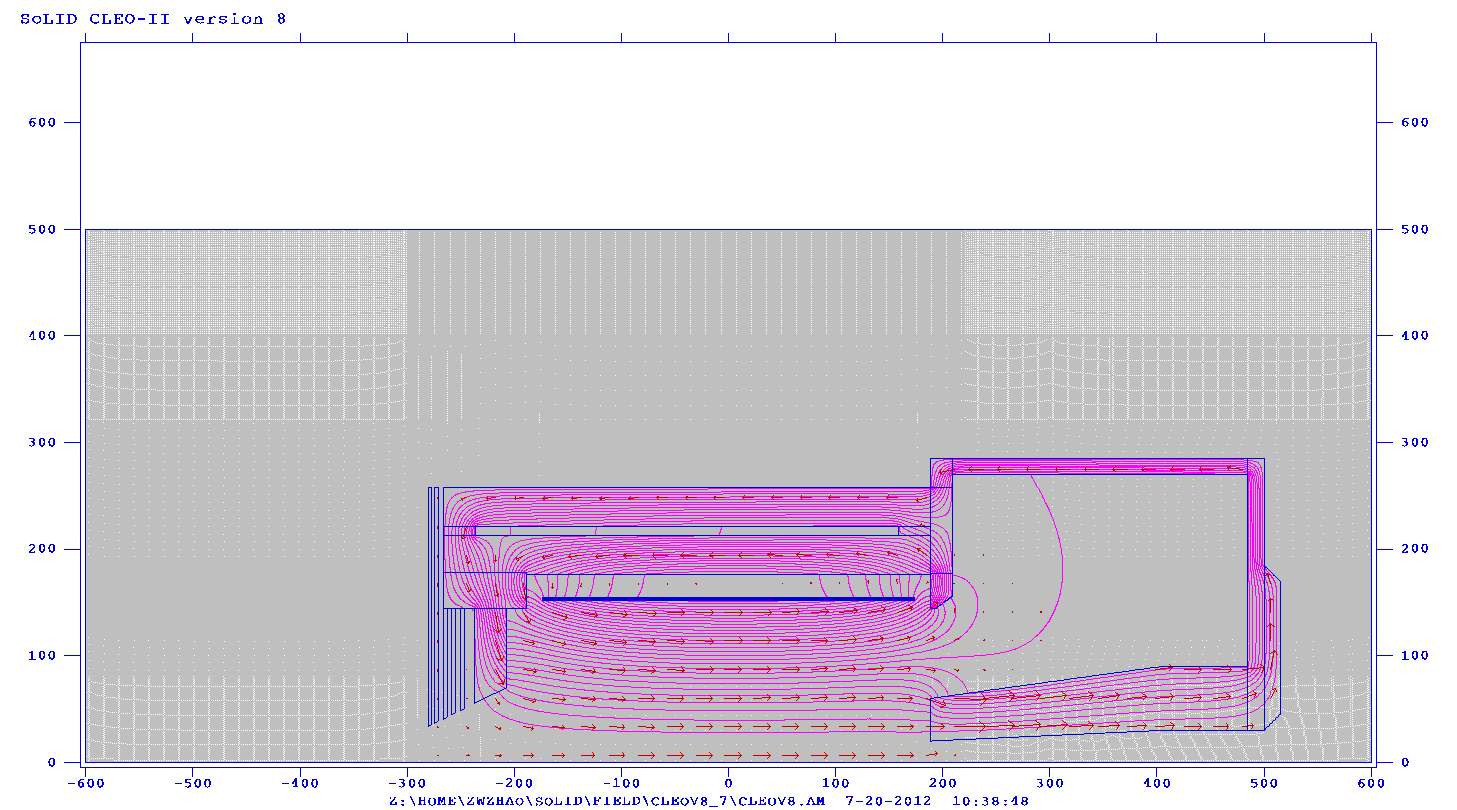 PVDIS 36o
PVDIS 21o
SIDIS 14.7o
SIDIS 26o
SIDIS 8o
SIDIS 2o
SoLID Collaboration Meeting  2013/03
14
PVDIS 3.5o
SoLID CLEO Field
CLEO-II can still reach 1.48T Bz
SoLID CLEO only reaches 1.38T Bz,  due to large opening and asymmetric yoke design. Unlikely CLEO-II can run higher current (?)
The iron of the endcap nose could be saturated with >2T field.
The radial field Br can reach a few 1000G where PVDIS GEM plane 1 and 2 are.
The field drops to a few 100G in endcap. They are  <200G where Cherenkov readout  is.
Br
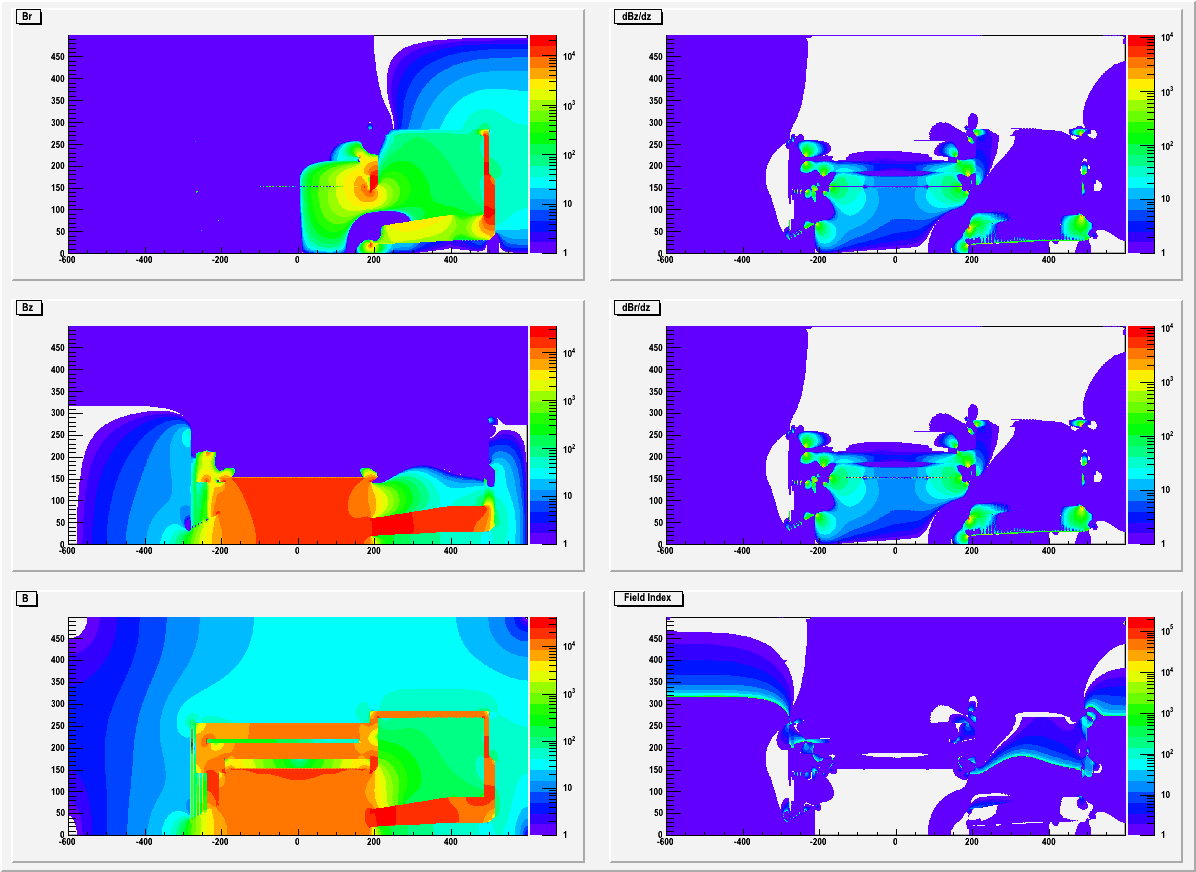 Bz
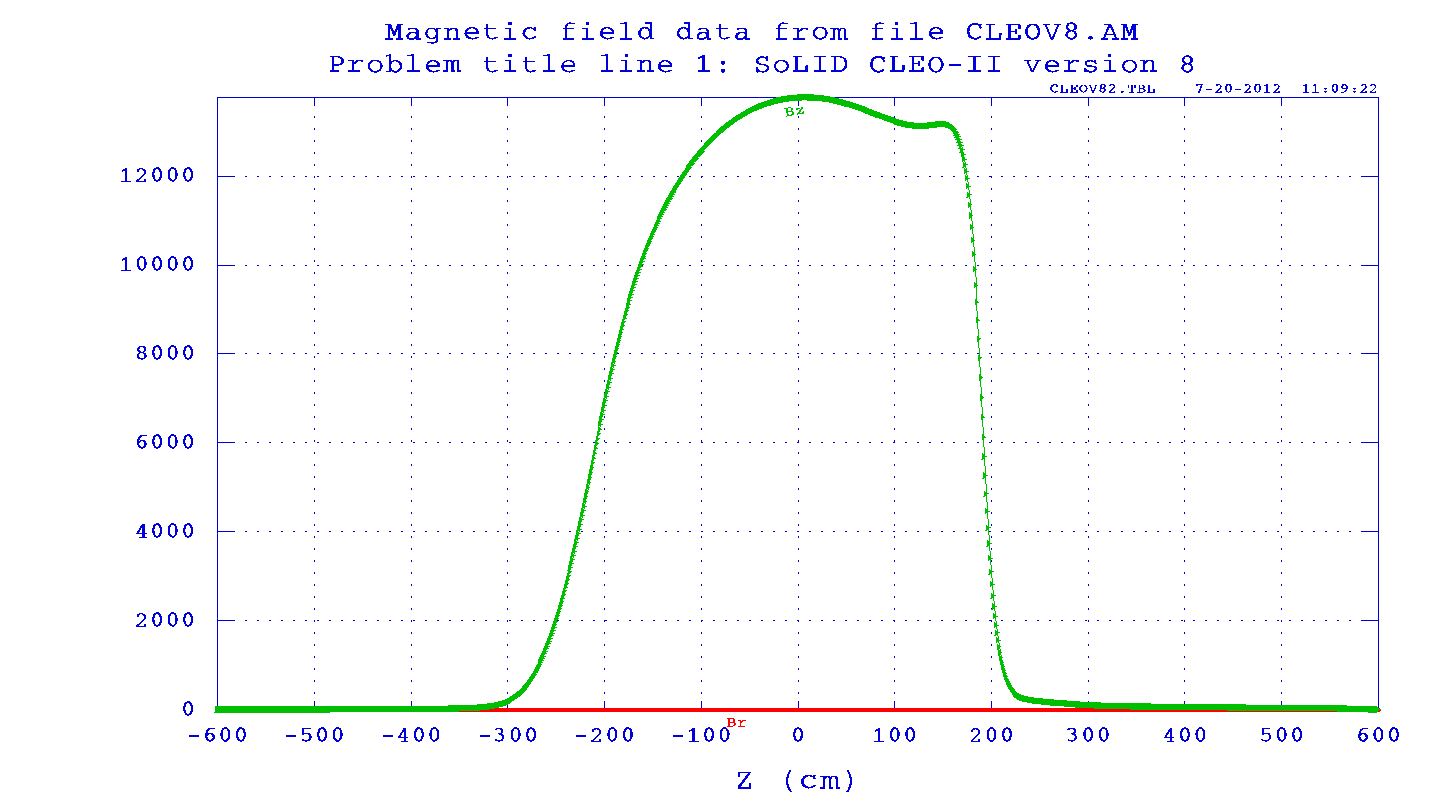 Bz along beamline
B
SoLID Collaboration Meeting  2013/03
15
SoLID CLEO Force on coil
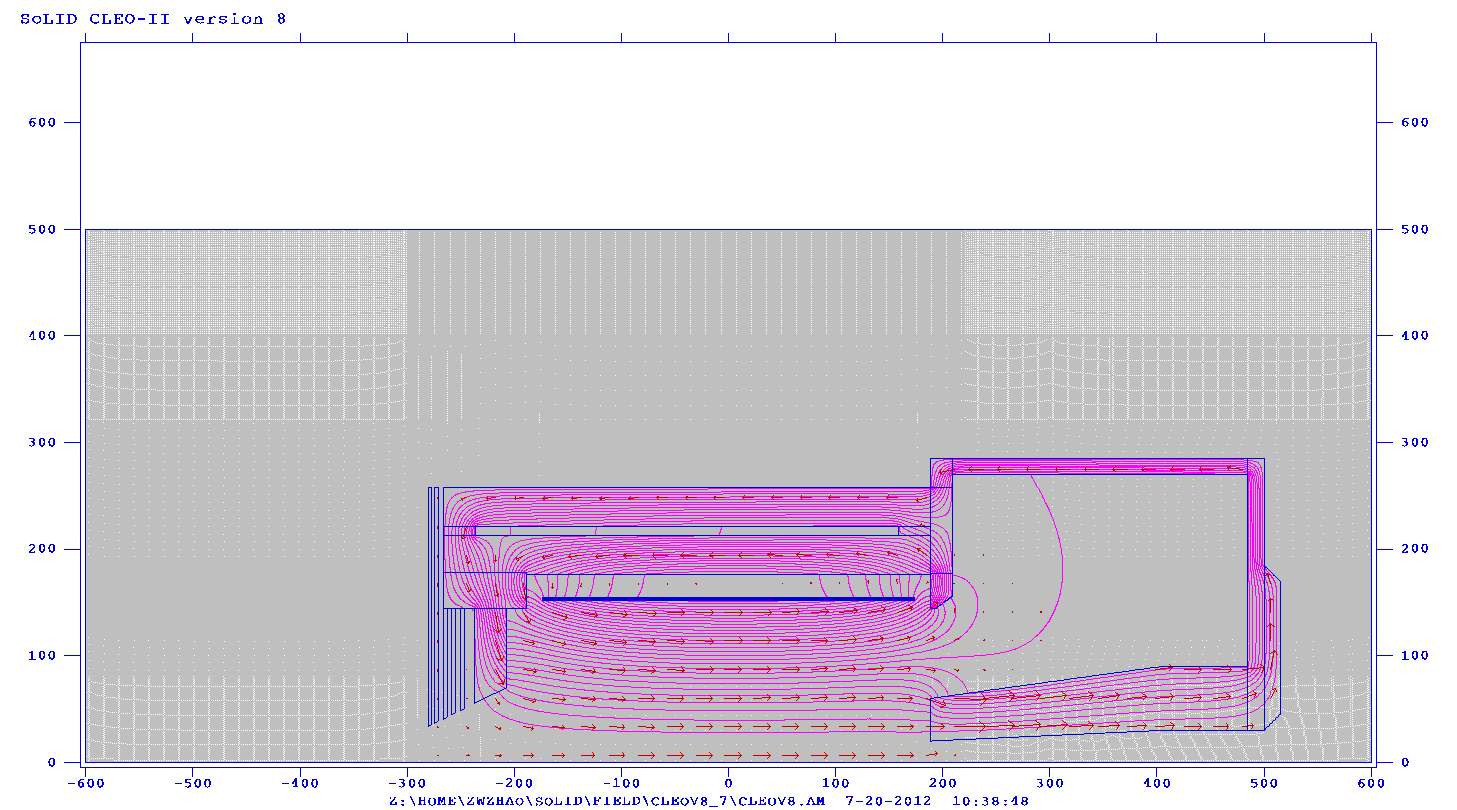 Axial force on coil and cell cylinder are squeezing from both sides and it can be balanced under 10t.
 could leave some net force to avoid accidental force direction change.
 Preferred direction is negative so upstream collar (unchanged from CLEO-II) can take the force (?)
 Moving the front piece in z to adjust force (moving upstream, the positive force increase, vice verse.) with  gradient 3-5t/cm (It’s very sensitive)
 Radial force are on the Aluminum shell cylinder 
From Eugene “If all the force goes to the shell, the azimuthal tension is about 30MPa. The yield limit of aluminum is about 100MPa (to be verified for 4°K)”
305.4
-316.5
6.3
front piece
SoLID Collaboration Meeting  2013/03
16
SoLID CLEO Force on yoke(axial force only)
2piFz (unit in t) represents the axial force integrated over the whole part in 2pi. 
 positive direction in black, negative direction in Red
 The opposite force meets at two locations where the endcup connects.
 Some analysis of potential problems with the coil and yoke mechanical integrity should be done.
 no calculation of the radial force yet.
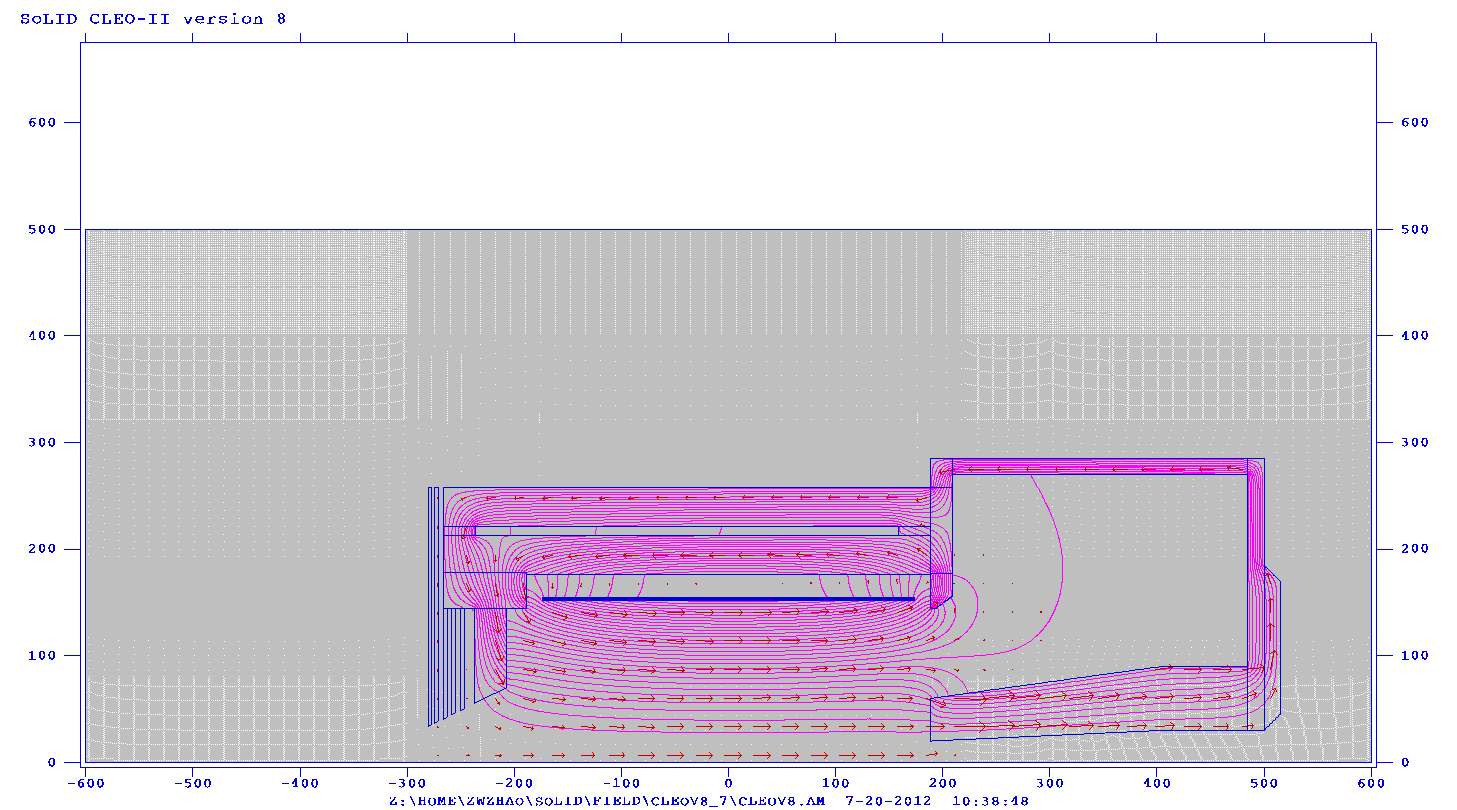 -20.3
171.2
122.9.
-269.0
8.1
0.7
-238.4
110.2
108.6
-119.2
-79.6
0.008
0.2
165.5
0.7
0.2
38.9
0.04
SoLID Collaboration Meeting  2013/03
17
SoLID CLEO: FEA study of axial force
Static weight are ignored for now.
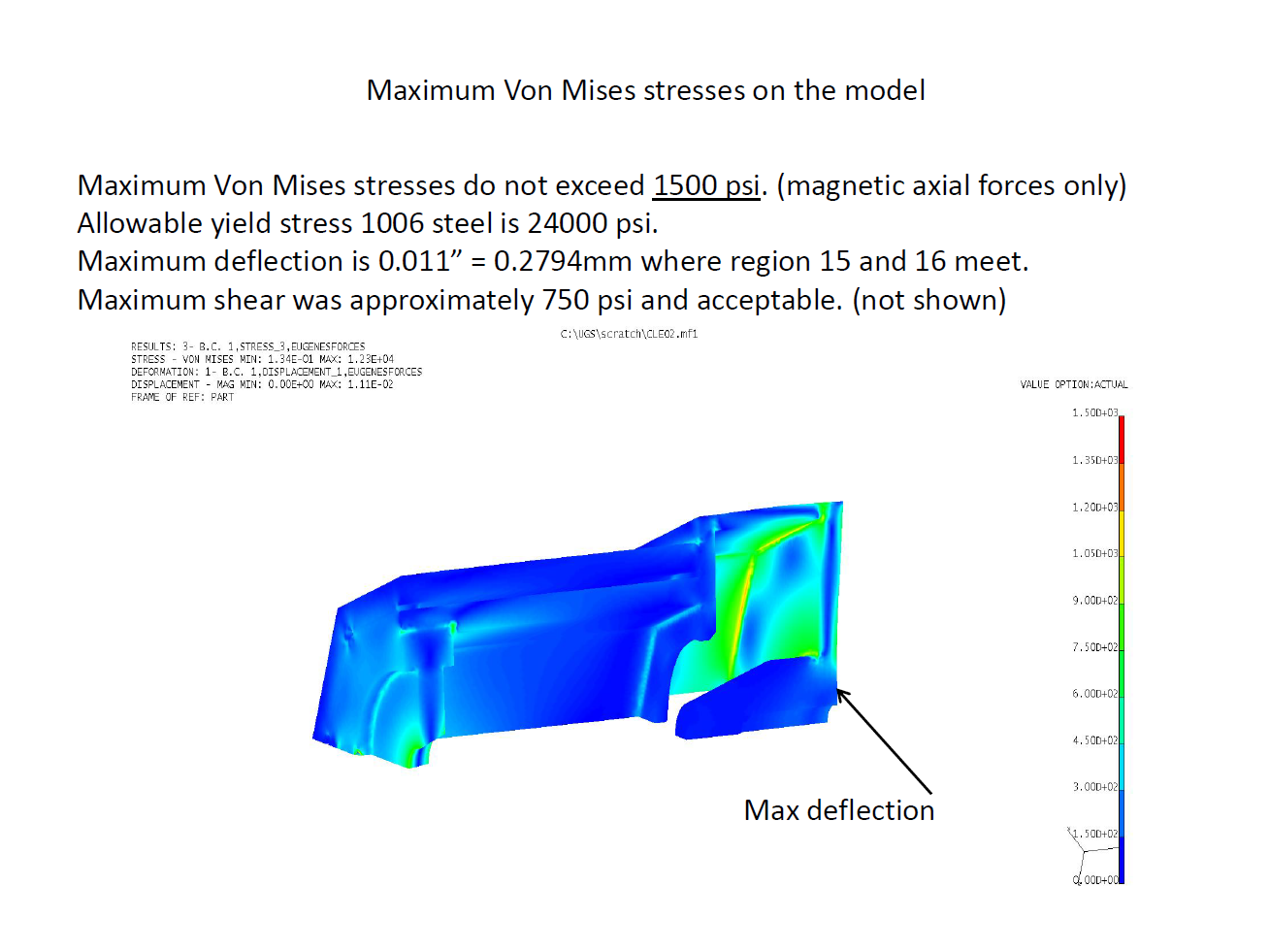 by Whit Seay
SoLID Collaboration Meeting  2013/03
18
SoLID CLEO Yoke weight
assume steel density is 7.9g/cm3 , weight unit is in t
 material from CLEO-II 376t
 new material 200t ($2.7M if assume $6/lb machined iron)
 total 576t
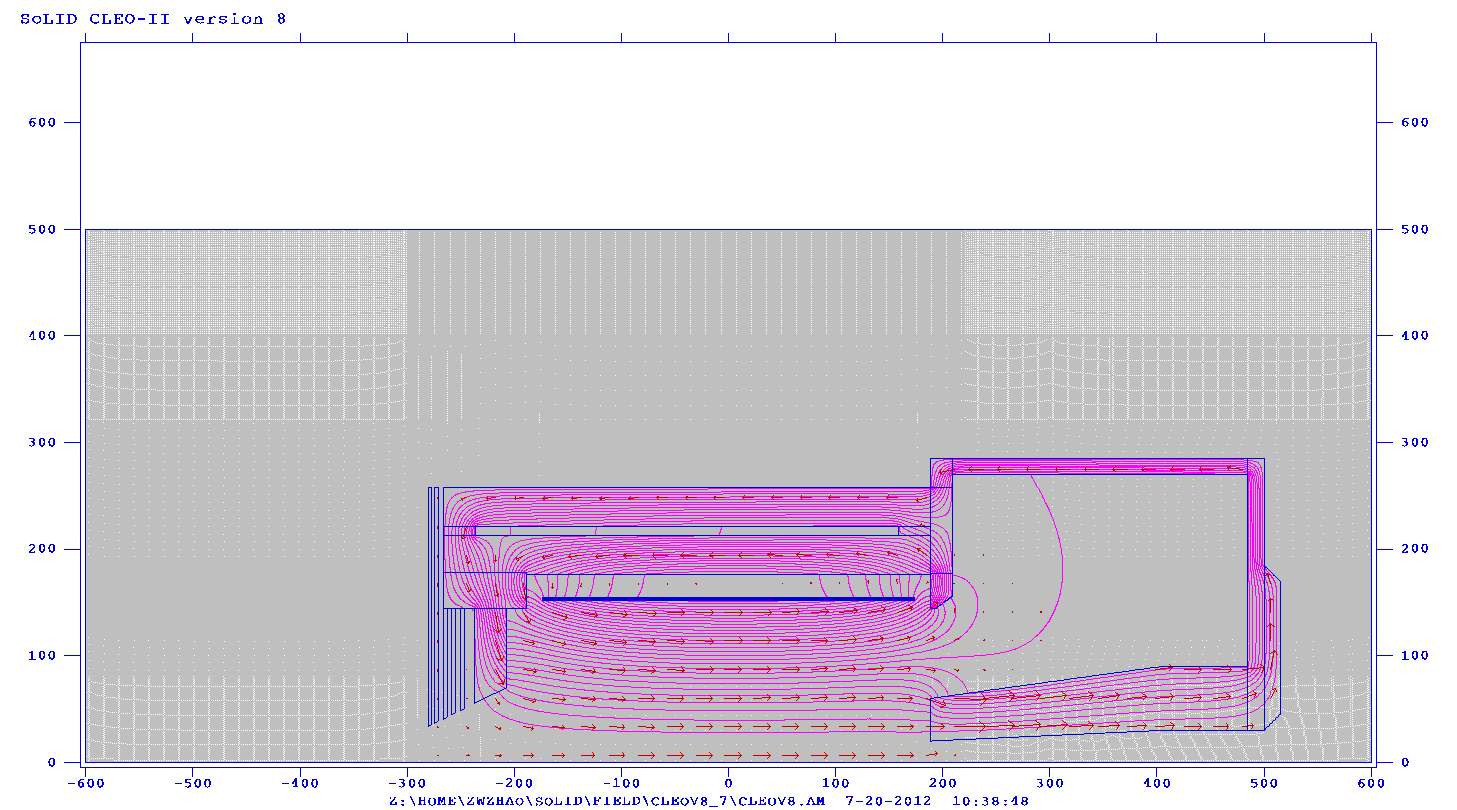 57
7.4
195
30
3
3
17
154
21
4.4
10.4
5
6
12.5
2
2
40
2
SoLID Collaboration Meeting  2013/03
19
SoLID CLEO: Fringe fieldat SIDIS pol He3 target location
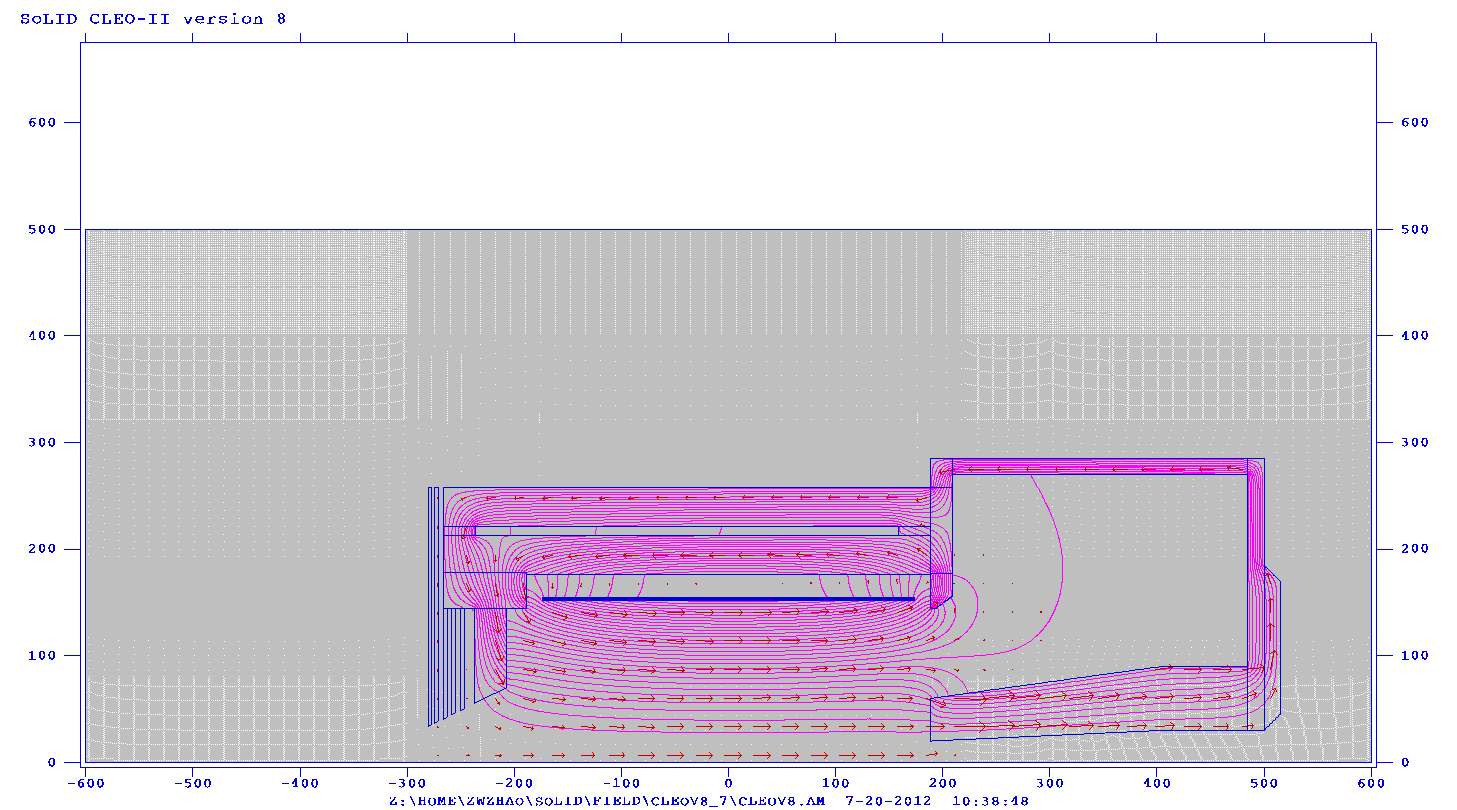 Multilayer of iron plates and gaps have good shielding effect
The distance between first shielding plate to the target coil is a few cm.
pol He3 holding field is 25G and we need field gradient below 100mG/cm
We need additional shielding or correction coil.
Pol He3 target 
2 Helmholtz  coils
Longitudinal R=75.8cm 
Vertical R=66.7cm
SoLID Collaboration Meeting  2013/03
20
SoLID CLEO: Fringe fieldat SIDIS pol He3 target location (with correction coil)
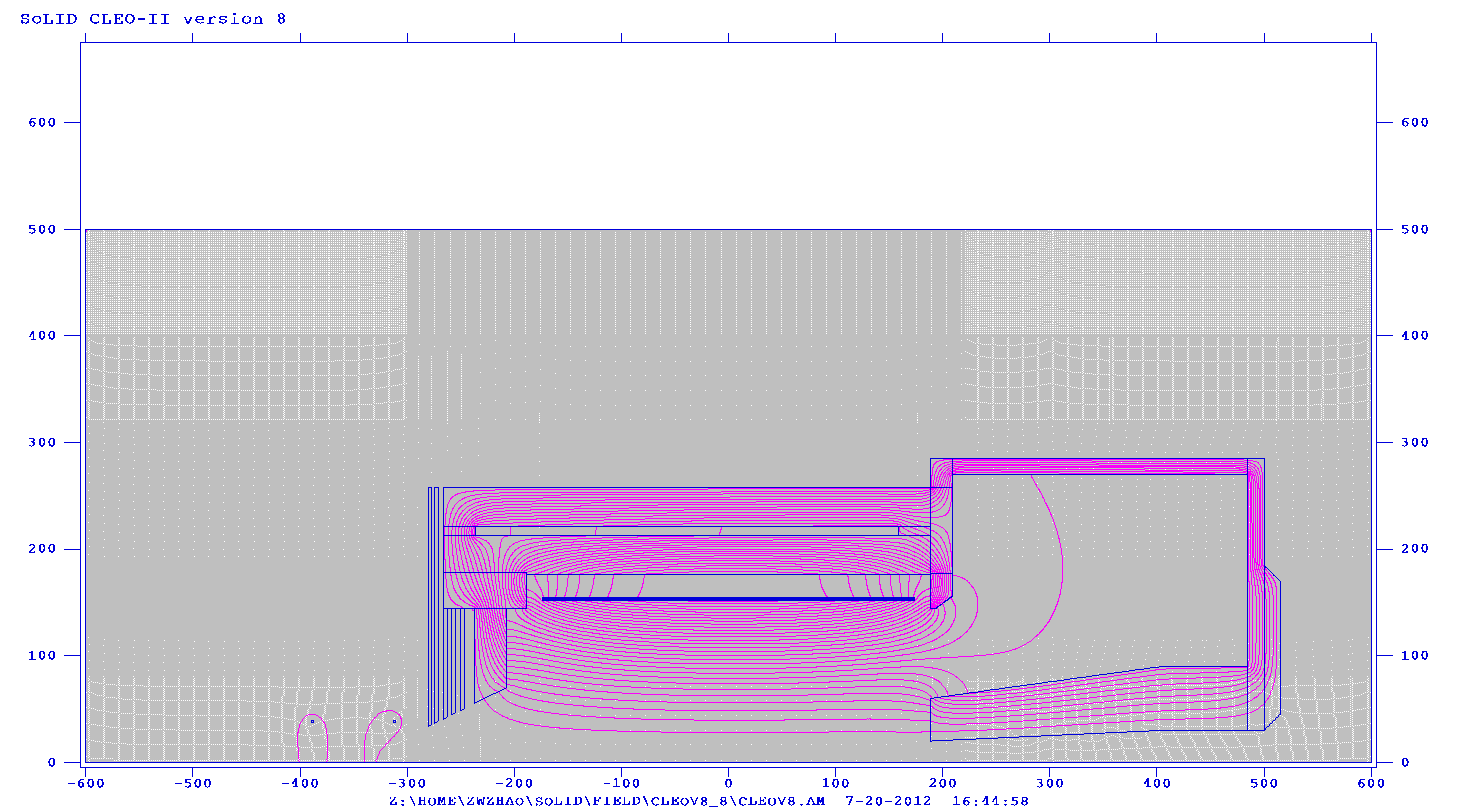 Add a pair correction coil at the same position of longitudinal coil with current -3465A and -645A
No effect on the force on solenoid coil
Both field and field gradient are reduced
It can be tweaked further and there can be other ideas.
Pol He3 target 
2 Helmholtz  coils
Longitudinal R=75.8cm 
Vertical R=66.7cm
SoLID Collaboration Meeting  2013/03
21
SoLID CLEO summary
We have a preliminary design
It can be improved with more input from engineering
Some barrel yoke are reused, no problem to fit with Hall A beamline height.



Study by Eugene Chudukov https://userweb.jlab.org/~gen/jlab12gev/cleo_mag
SoLID Collaboration Meeting  2013/03
22